顧客プロファイル項目一覧
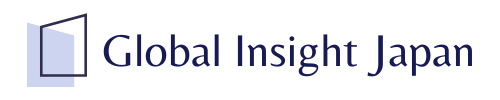